Like a rock: Ethical Challenges in the Medical Management of a Unique Patient with Multiple Myeloma
Amanda mullen, MD PGY2; Jacob Anderson, DO PGY2
Southern Colorado Family Medicine Residency program
Rocky Mountain Research Forum
Disclosures
None
Rocky Mountain Research Forum
Learning Objectives
By the end of this presentation, participants will be able to…
Apply the four principles of medical ethics (patient autonomy, beneficence, non-maleficence, and justice) to a unique case.
Discuss the difference between capacity and competence.
Discuss Colorado-specific medical law with determination of Medical Durable Powers of Attorney (MDPOA).
Consider health disparities of the Transgender community in caring for patients.
Rocky Mountain Research Forum
Case
HPI: A 62-year-old transgender female with history of aortic dissection and schizophrenia was found down after a 1-week history of dizziness and weakness. 
Vitals: Hypertensive 
PE: unremarkable 
Labs: Cr 8.9, BUN 81, K = 4.4
Imaging: unremarkable
Rocky Mountain Research Forum
Further workup
Consults: Nephrology 
Further labs: high amyloid, low kappa/lambda ration
Procedures: Renal biopsy – glomerulosclerosis consistent with multiple myeloma
Final Diagnosis: Multiple myeloma
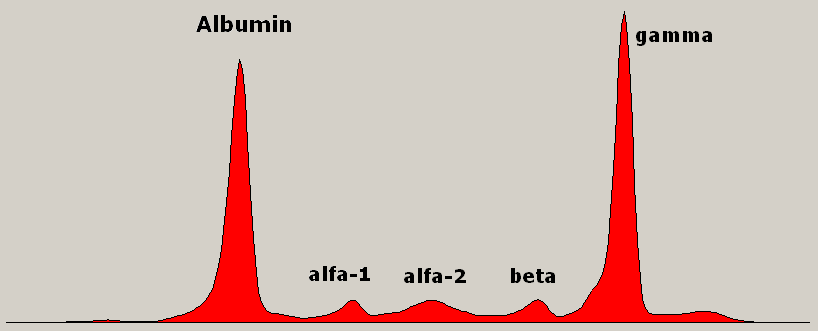 Rocky Mountain Research Forum
The Prolonged Stay
Patient desired dialysis and occasional blood transfusions 
 Refused oncologic treatments 
 Capacity in question with most refusals 
 No next of kin or POA
 Team approach:  psychiatry, case management, hospital ethics committee
 151 days later, the patient agreed to hospice services, and expired one day before official transition of care
Rocky Mountain Research Forum
Set up for Failure
Fluctuating capacity 
 No assigned POA – difficulty assigning one 
 Lack of resources in the community 
 Barriers to care
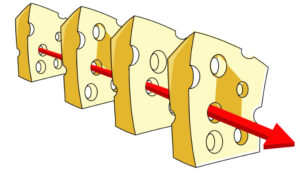 Rocky Mountain Research Forum
Four Pillars of Medical Ethics
Autonomy
Beneficence 
Non – maleficence 
Justice
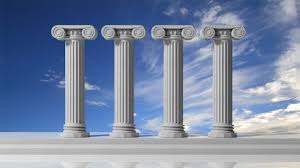 Rocky Mountain Research Forum
Capacity and Competence
Capacity: the ability to make health care related decisions
Competence: the legal term determining if a patient is qualified to make such decisions
Rocky Mountain Research Forum
Colorado Next of Kin Law
The state appoints a medical POA instead of assigning next of kin
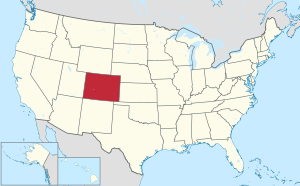 Rocky Mountain Research Forum
Health Disparities in the Transgender Community
“The priorities for research on barriers to transgender health care must include determination of the gaps in knowledge among the provider workforce across the range of training, potential interventions for those gaps, determination of indirect barriers like environment and stigma, and potential solutions to overcome those barriers.” Safer et al., 2017
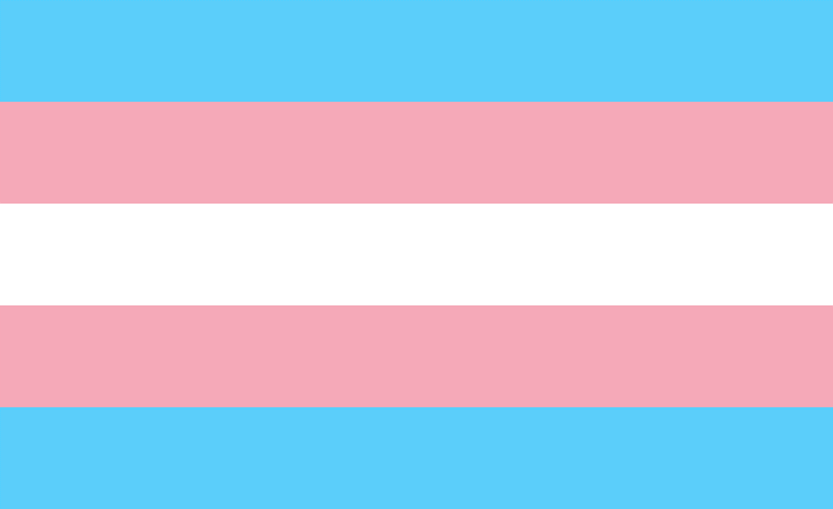 Rocky Mountain Research Forum
Future Directions
Database for goals of care/POA
 Mail out to all Colorado residents
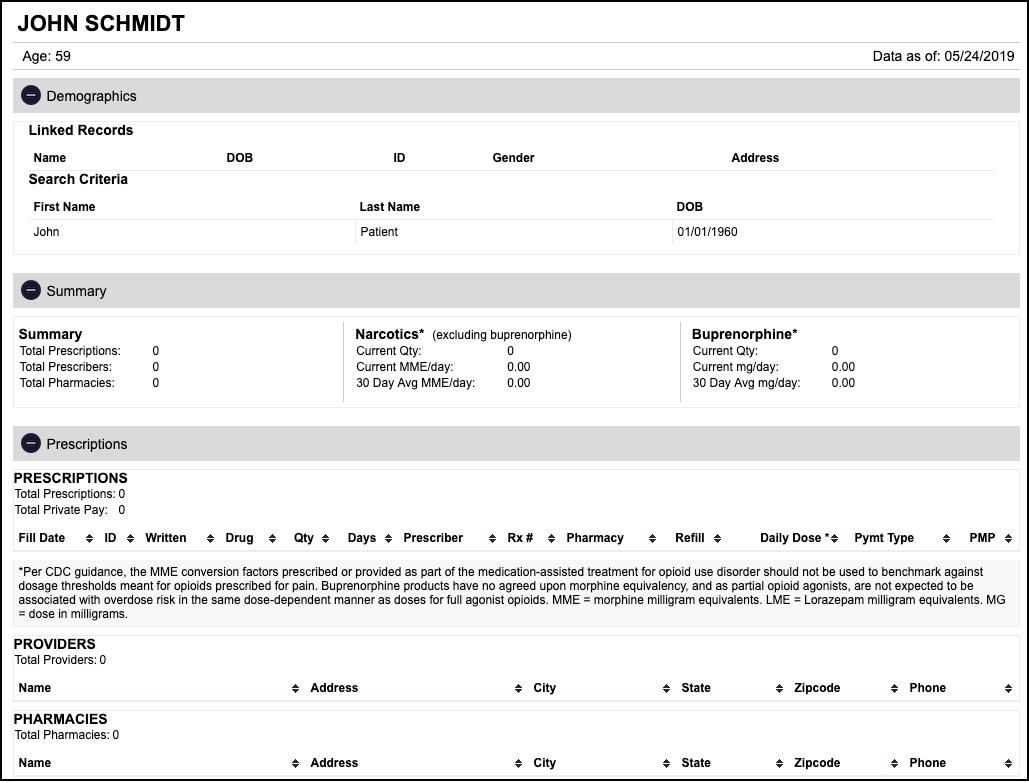 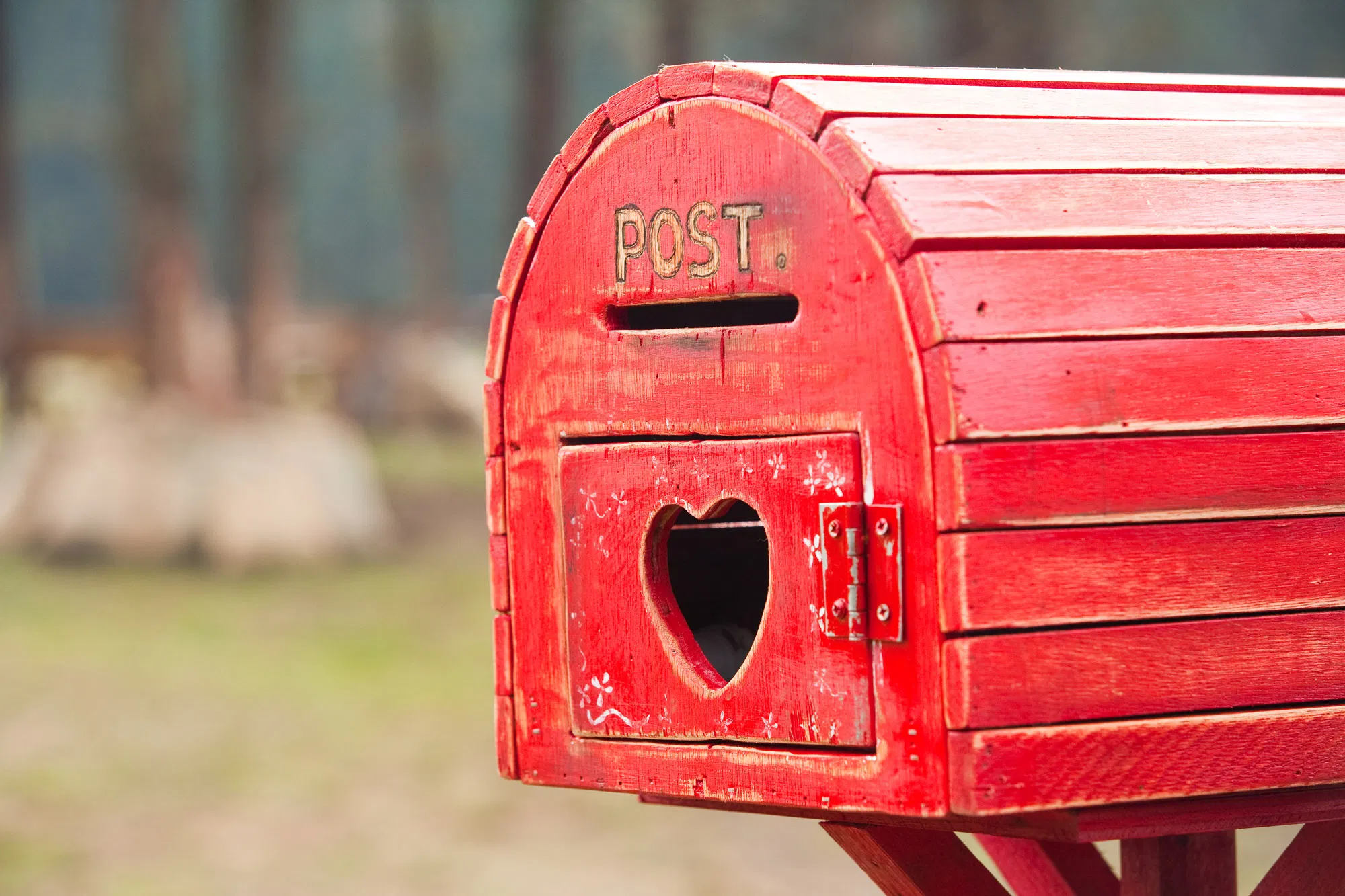 Rocky Mountain Research Forum
Questions and Answers
Rocky Mountain Research Forum
Contact Information
Amanda Mullen
Email: amandamullen@centura.org
Rocky Mountain Research Forum
References
Turner DT, MacBeth A, Larkin A, Moritz S, Livingstone K, Campbell A, and Hutton P. The Effect of Reducing the "Jumping to Conclusions" Bias on Treatment Decision-Making Capacity in Psychosis: A Randomized Controlled Trial With Mediation Analysis. Schizophr Bull. Sep 2018. Available from: doi: 10.1093/schbul/sby136. 
Spencer BWJ, Gergel T, Hotopf M, and Owen GS. Unwell in hospital but not incapable: cross-sectional study on the dissociation of decision-making capacity for treatment and research in in-patients with schizophrenia and related psychoses. Br J Psychiatry. Aug 2018; 213(2):484-489. Available from: doi: 10.1192/bjp.2018.85. 
Sugano K, Okuyama T, Lida S, Komatsu H, Ishida T, Kusumoto S, Uchida M, Nakaguchi T, Kubota Y, Ito Y, Takahashi K, and Akechi T. Medical Decision-Making Incapacity among Newly Diagnosed Older Patients with Hematological Malignancy Receiving First Line Chemotherapy: A Cross-Sectional Study of Patients and Physicians. PLoS One. Aug 2015; 10(8)):e0136163. Available from: doi: 10.1371/journal.pone.0136163. 
Safer JD, Coleman E, Feldman J, Garofalo R, Hembree W, Radix A, and Sevelius J. Barriers to Health Care for Transgender Individuals. Curr Opin Endocrinol Diabetes Obes. Apr 2016; 23(2): 168-171. Available from: doi: 10.1097/MED.0000000000000227.
White BP and Fontenot HB. Transgender and non-conforming persons' mental healthcare experiences: An integrative review. Arch Psychiatr Nurs. Apr 2019;33(2):203-210. Available from: doi: 10.1016/j.apnu.2019.01.005. 
Bradford J, Reisner SL, Honnold JA, Xavier J. 
Gillon R. Medical Ethics: Four Prinicples Put Attention to Scope. BMJ. Jul 1994; 309:184.
Durable Power of Attorney For Health Care. Pursuant to Colorado Revised Statues. Section 15-14-501, et seq. Available from: http://www.imagj.com/PDFs/Durbable%20power.pdf.
Colorado Patient Autonomy Act. 15-14-503, et seq. Experiences of transgender-related discrimination and implications for health: results from the Virginia Transgender Health Initiative Study. Am J Public Health. Oct 2013; 103(10):1820-9. Available from: doi: 10.2105/AJPH.2012.300796.
Lesbian, Gay, Bisexual, and Transgender Health. US Department of Health and Human Services. 2012. Available from: http://www.healthypeople. gov/2020/topicsobjectives2020/overview.aspx?topicid=25.
Rocky Mountain Research Forum